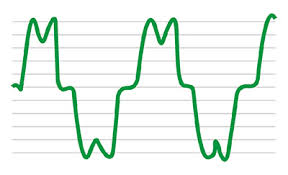 EETEQ power Quality / El –kvalitetBjörn Andresen
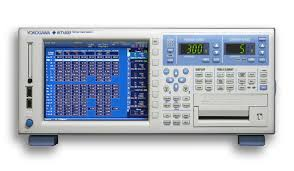 Formål
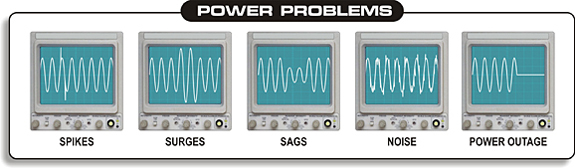 I det sidste årti er el-kvalitet (power quality) blevet et voksende problem i vores el-system. Især integrationen af nye vedvarende energikilder, samt nye forbrugssystemer - som baseres mere og mere på frekvensomformer teknologier - har givet anledning til en øget fokus på el-kvaliteten.     
Formålet med kurset er at give et indblik i de forskellige el-kvalitets aspekter (harmoniske, flicker, spændingsforstyrrelser, m.m), som karakteriserer kvaliteten af den leverede elektricitet. Kurset giver et grundlæggende kendskab i deres oprindelse, test og analysemetoder, planlægningsværktøjer, samt metoder og systemer for at forberede el-kvaliteten.
El-kvalitet i elektriske energisystemer (DK) Power quality aspects in energy systems (EN)
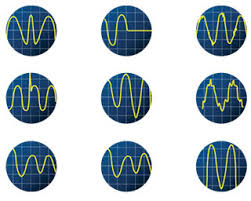 El- Kvalitet er karakteriseres og defineres i form af:
Harmoniske
Flicker 
Hurtige spændingsændringer 
Transiente forstyrrelser
Ubalance 
Usymmetriske belastninger  etc.
Indhold i kurset
• Definition af el-kvalitets parametre 
• Hurtige spændingsændringer og forstyrrelser 
• Strøm - og spændings harmoniske 
• Harmoniske og inter-harmoniske forstyrrelser 
• Flicker
• Emissionsgrænser og verificering
• Beskyttelses-, kontrol- og filtersystemer 
• Test, validerings- og målemetoder 
• Forskrifter og IEC standarder
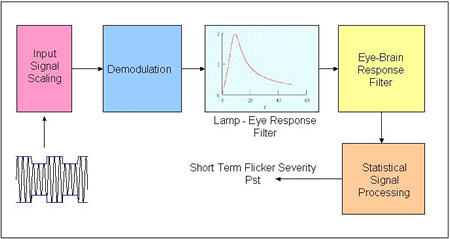 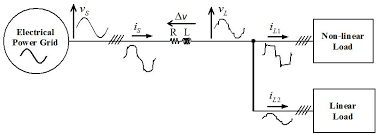 Læringsmål
Efter kurset vil den studerende:  
 
Kunne definere og beskrive de el-kvalitets parametre, der indgår i det kollektive elforsyningsnet. 
Have kendskab til analysemetoder af el-kvaliteten   
Kunne lave beregninger og analyser af el-kvaliteten i el-systemet
Have indblik i den teoretiske bagrund for de forskellige el-kvalitets parametre og deres oprindelse 
Have kendskab til metoder og systemer til forbedring af el-kvaliteten   
Kunne anvende og redegøre for de gældende forskrifter på området
I øvrigt
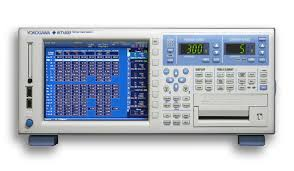 Undervisningsform :
Forelæsninger 
Øvelser 
Ekskursion 

Eksamen: 
Mundlig eksamen med ekstern censor 
7-skala

Litteratur:  
TBD
Noter og artikler
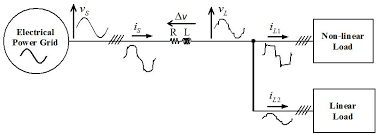 Tak og på gensyn i efteråret 2016
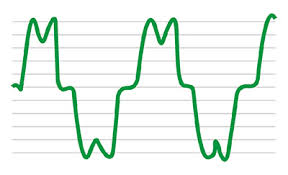 Tak og på gensyn til kurset 
EETEQ – Power quality – 
i efteråret 2016

Björn Andresen 
bjra@ase.au.dk 
Mob.: 9350 8115
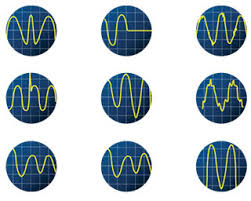 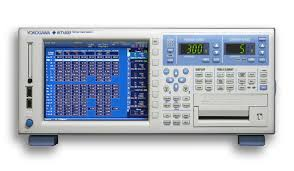 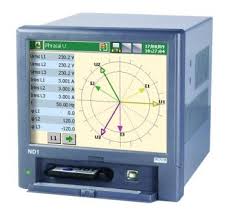